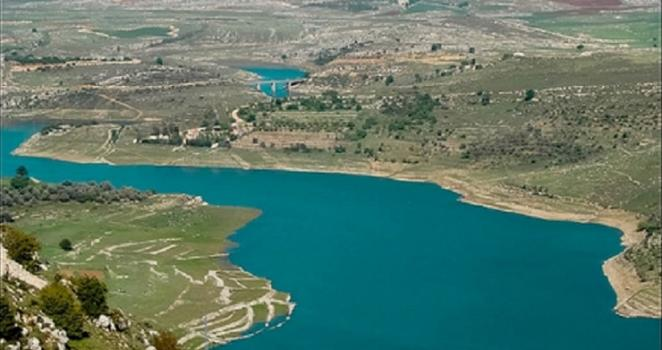 CLASS: 5TH SEM   
PAPER:  DSE
UNIT-I-3
RIVER BASIN AS A HYDROLOGICAL UNIT
DONE BY : SK SAFIKUL HAQUE, GEOGRAPHY, KHARAGPUR COLLEGE.
WHAT IS RIVER BASIN ?
An area of land drained by a river and its tributaries where  any precipitation is collected or                        drained into it.

2. Its boundary is marked by a ridge of high land called  watershed

3. Drainage basins have one main stream and many  tributaries
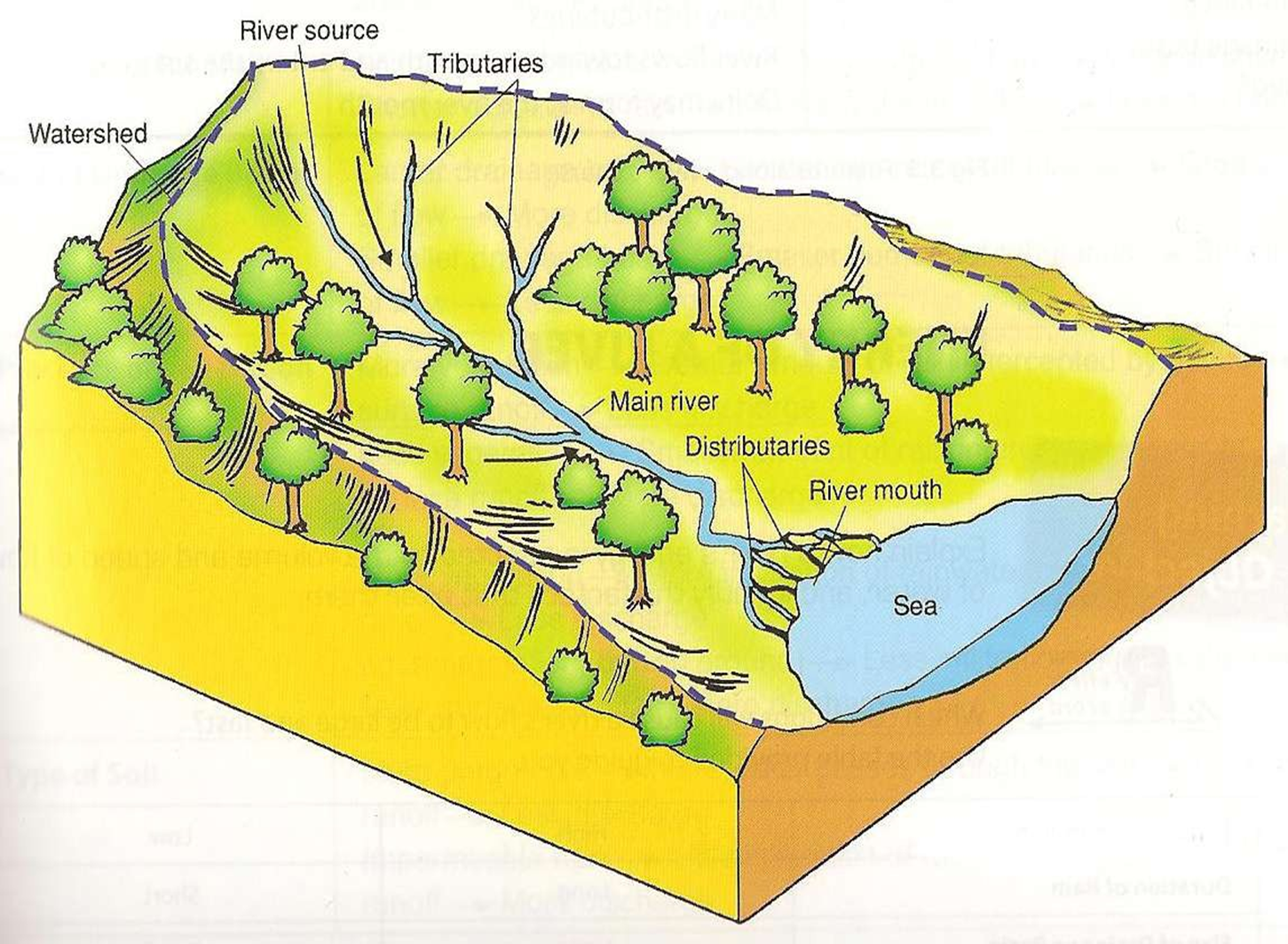 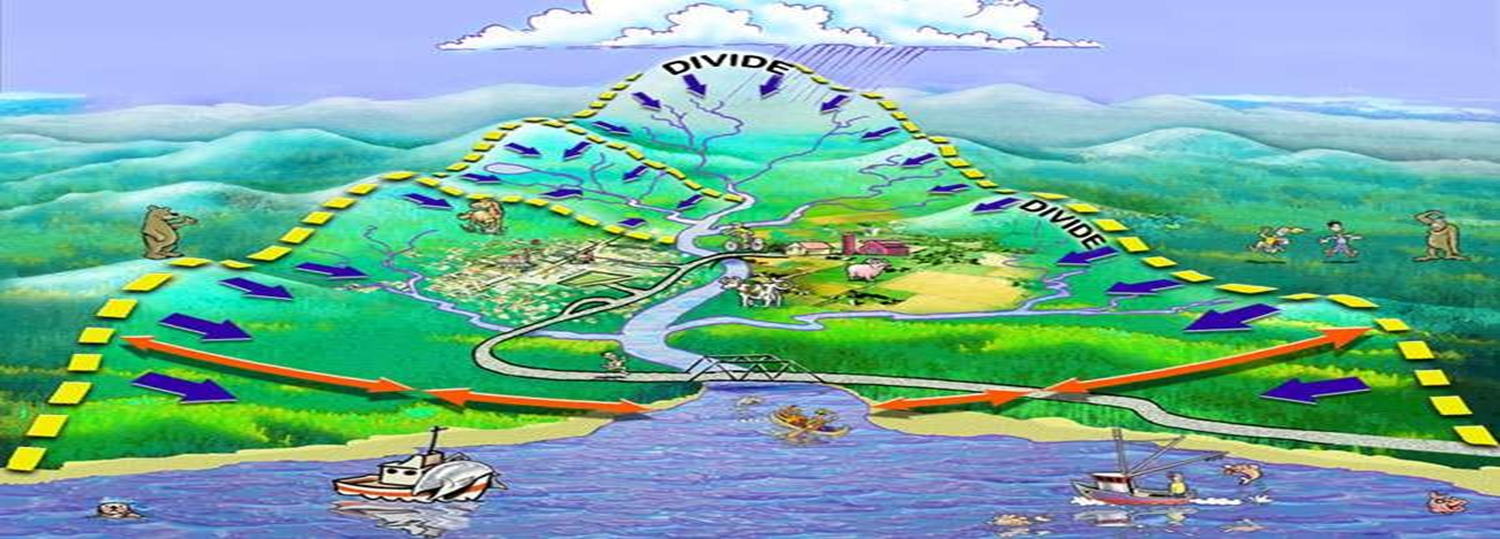 Watershed: A stretch of land that surrounds drainage basin (a.k.a. boundary)
Drainage Basin: A river system that collects rainwater and comprises of streams and river  
Tributaries: Streams that flow in the river which is mainly found in the upper course.
Distributaries: Branch out from the river which is mainly found in the river delta.  
River Source: Point where the river starts
River Mouth: Place where the river meets the sea / ocean (River ends)
FORMULA FOR RIVER BASIN HYDROLOGICAL SYSTEM
P= q+e+ (IRML GS)     

          WHERE,        P= Precipitation
                                q= Flow water
                                e= Evaporation
                                I= Interception Stage
                                R= Reserve Of Ground Water
                               M= Moisture Of Soil
                                L= Water In Layer Of Aeration
                                G=Ground Water Storage
                                S= Soil Water
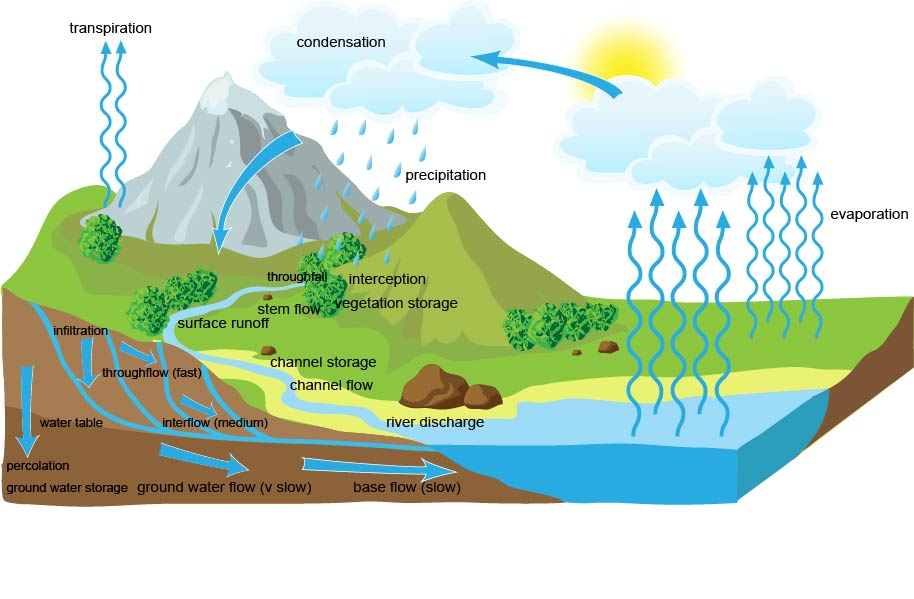 Important terms..
	Interception : precipitation lands on vegetation.
	Infiltration : Water that reaches ground surface will soak into soil.
	Overland flow : water moving over the ground.
	Throughfall : precipitation passing through the plant canopy
	Percolation : Some water sinks deep into the earth (percolates)  through openings in the soil.
	Stemflow : water that flow down tree trunks or plant stems.
	Groundwater : water transfer through permeable rocks from the soil  above.
	 Baseflow : water flows from groundwater stores to the stream
	Throughflow : water moving through the soil. 
     Surface run-off : water  that flows over the land surface.
COMPONENTS
Length and Shape Of the Basin
Number Of Stream in the catchment basin
Nature Of base rock
Amount Of Precipitation
Amount Of Temperature
Location Of Vegetation
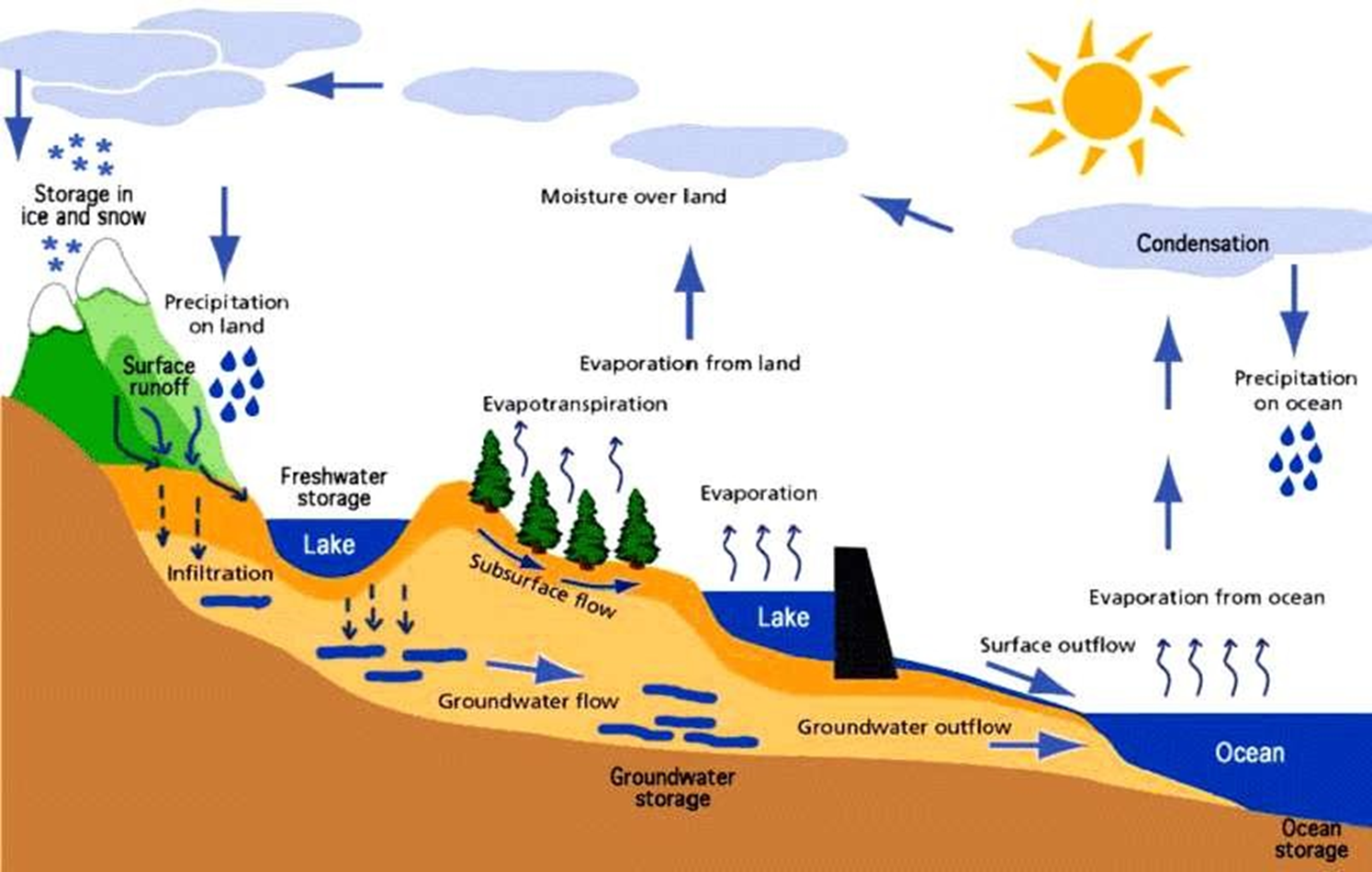 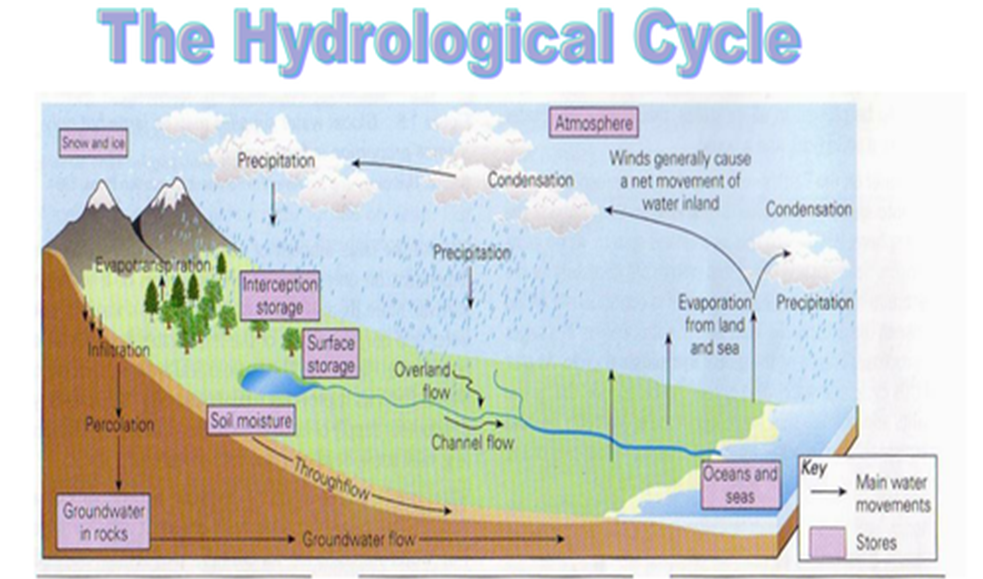 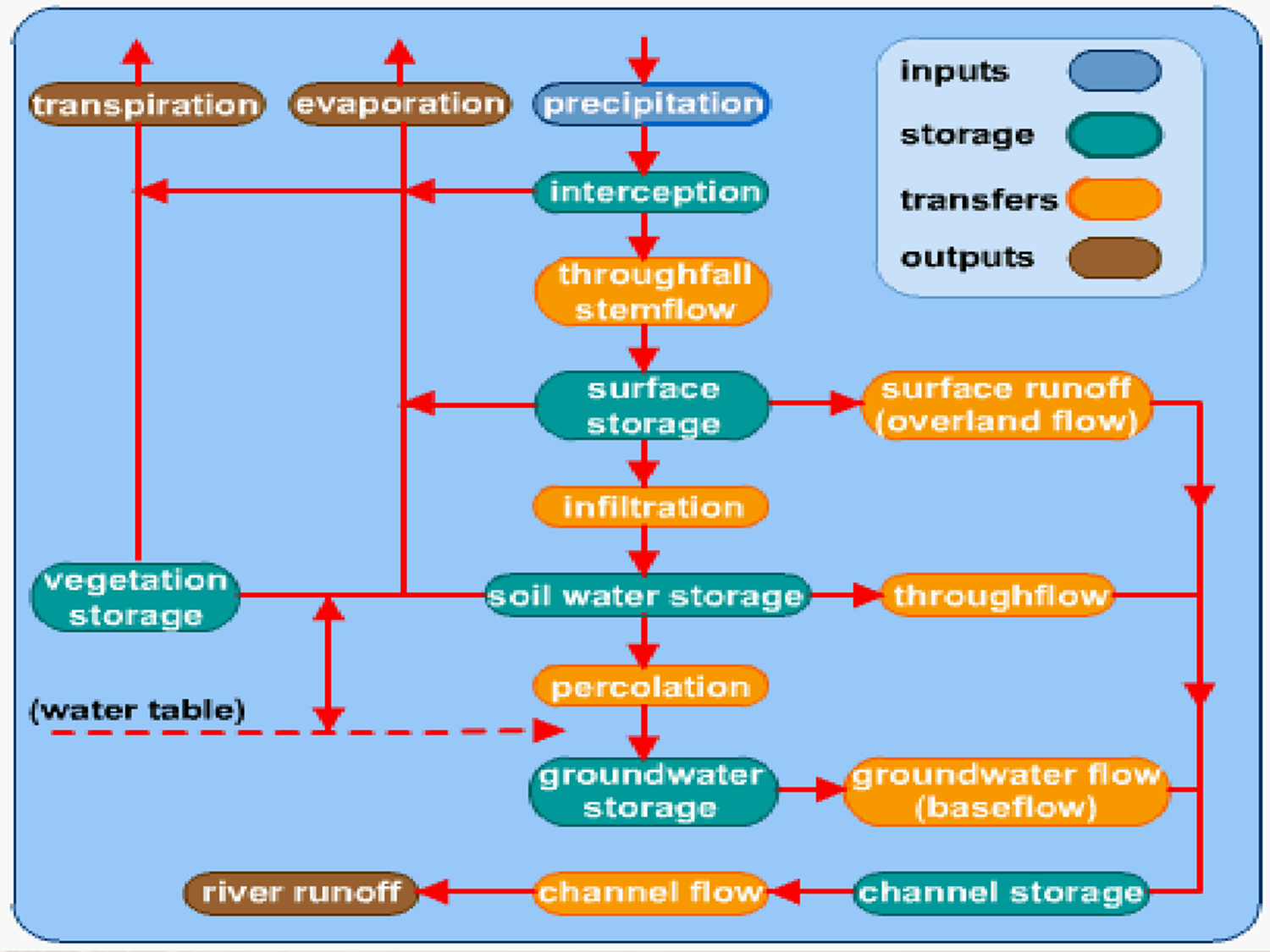 CITATIONS
https://www.slideshare.net/SitiMutiahAliUmar/the-drainage-basin-as-a-system-lesson-2 
https://www.slideshare.net/geodebs/rivers-drainage-basin
https://www.slideshare.net/geodebs/rivers-hydro-cycle
https://en.wikipedia.org/wiki/Drainage_basin#:~:text=Drainage%20basins%20are%20the%20principal,they%20reshape%20the%20channel%20forms.
https://www.alevelgeography.com/drainage-basin-hydrological-system/
https://www.ldeo.columbia.edu/~martins/hydro/lectures/riverb.htm
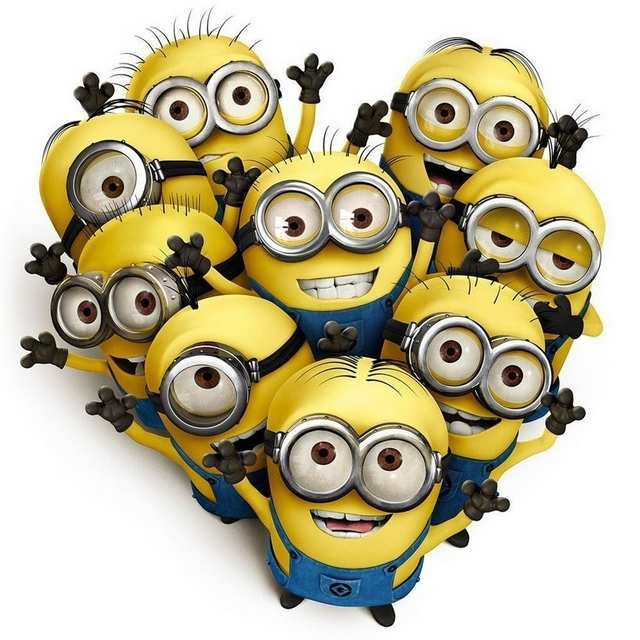 Thank You

Any question